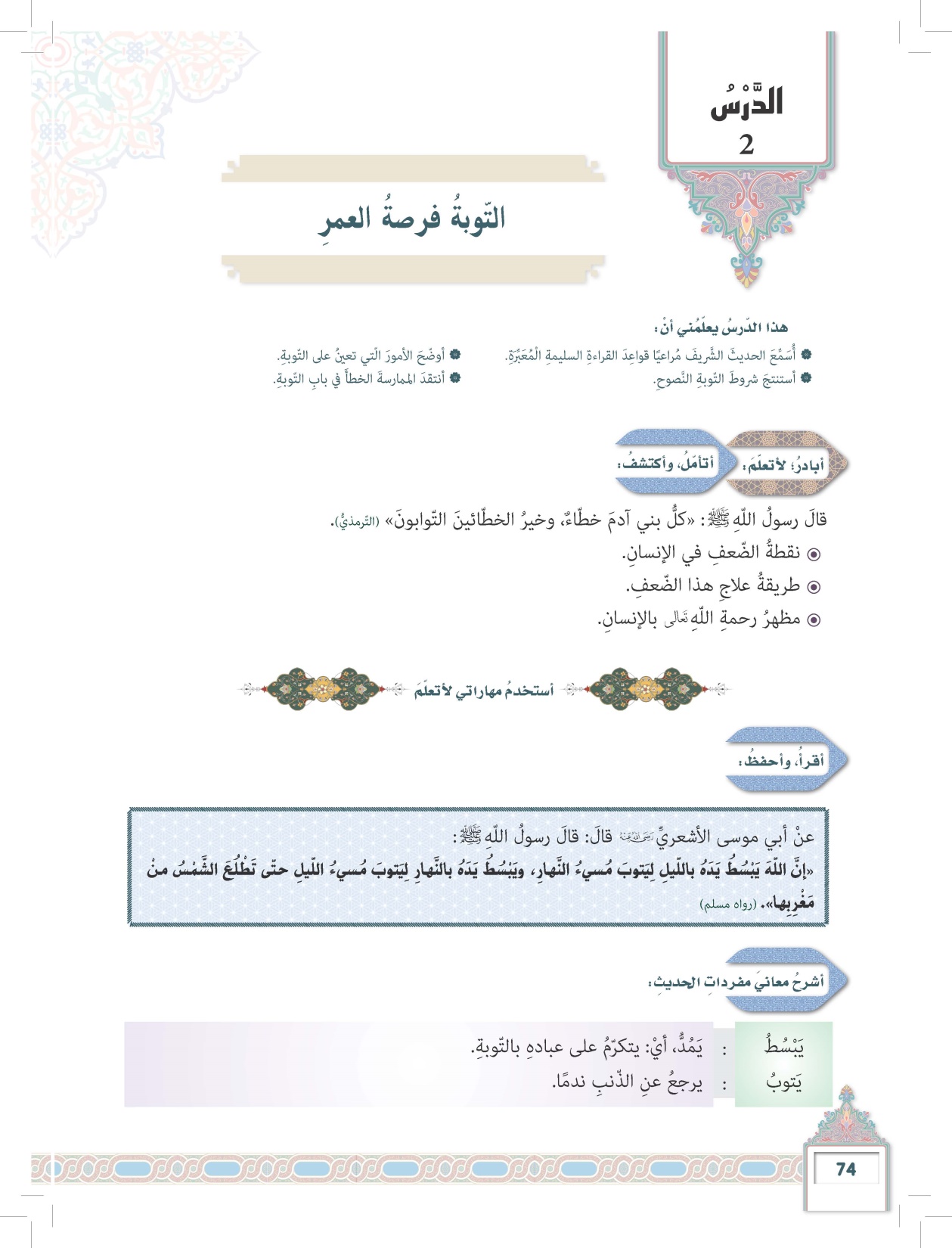 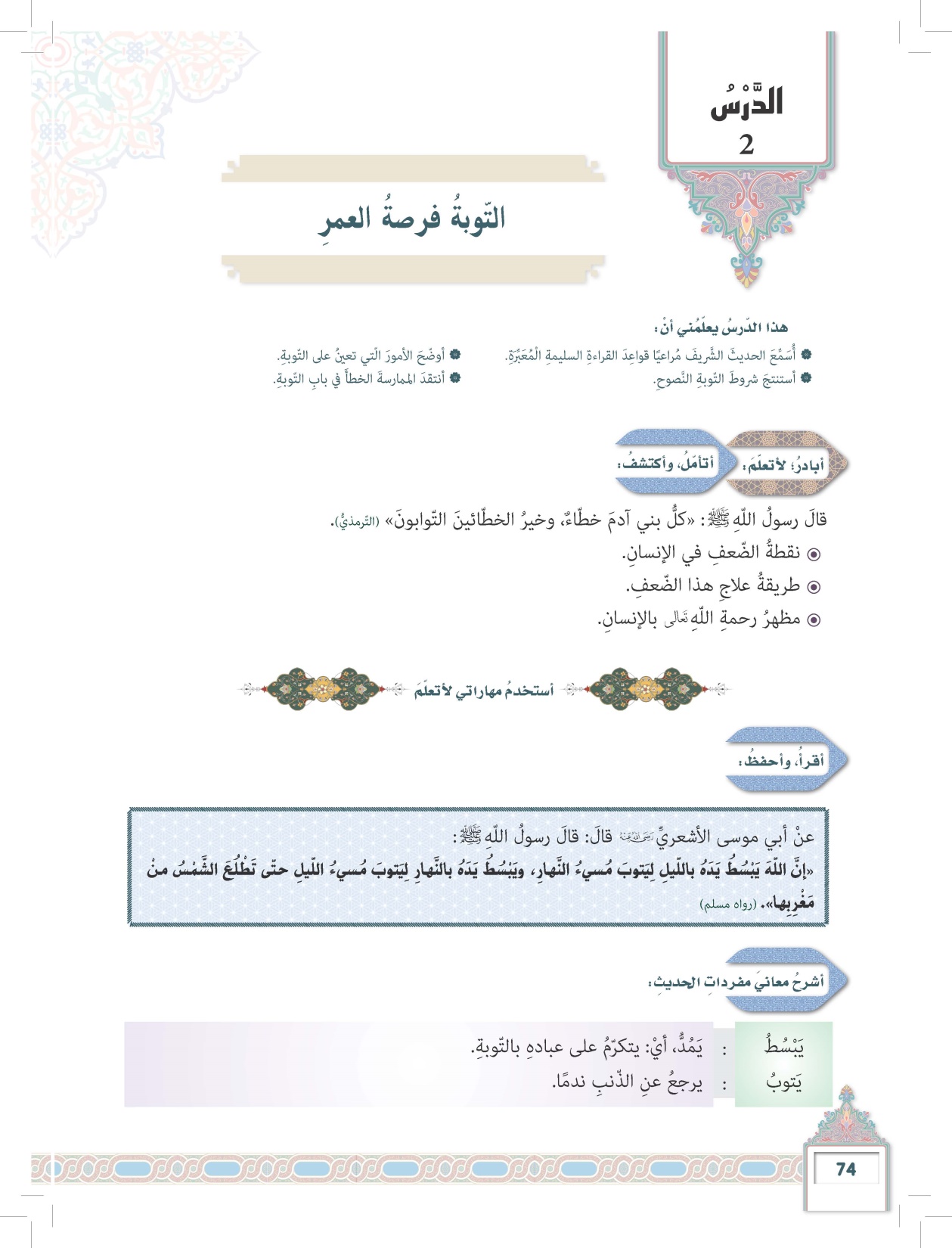 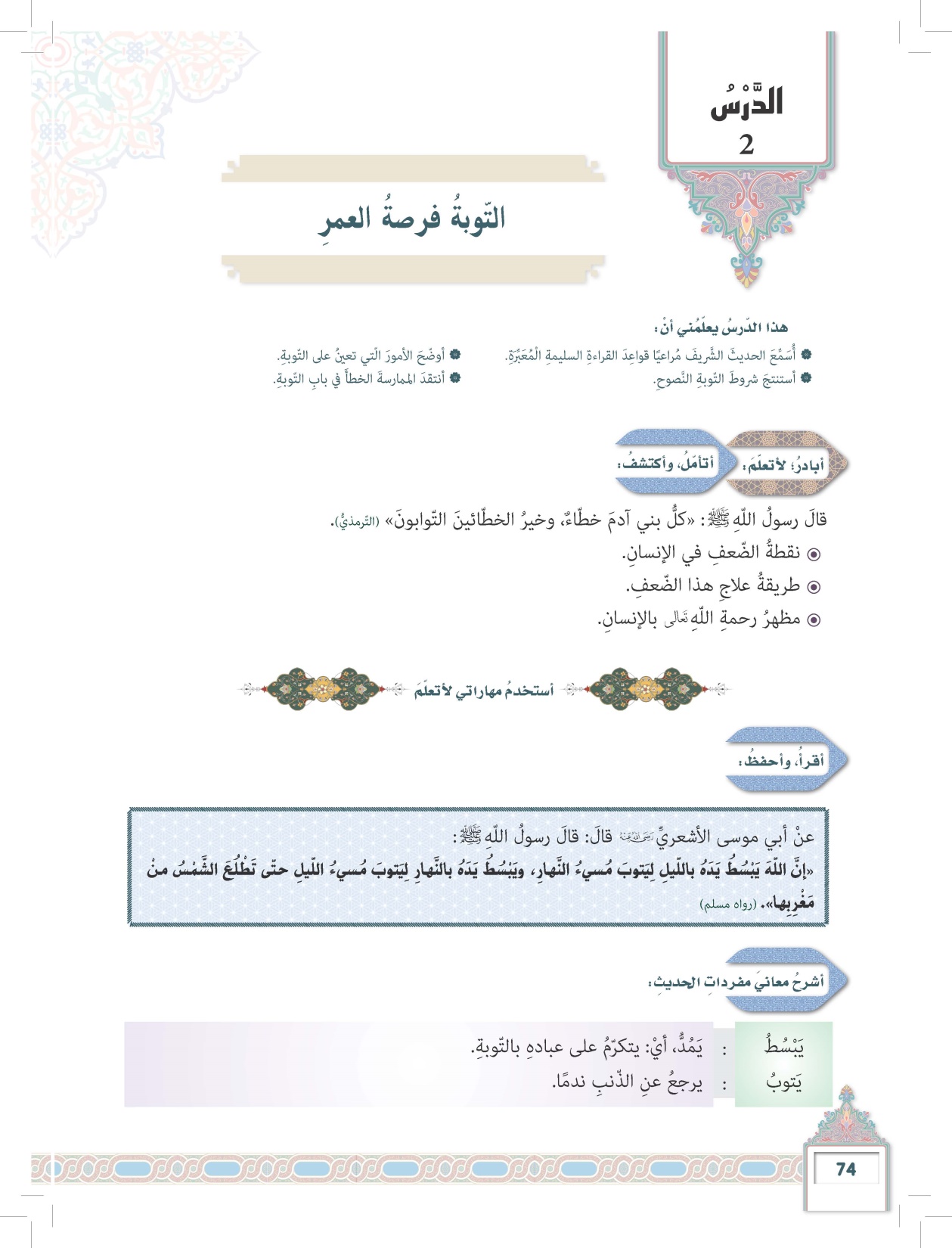 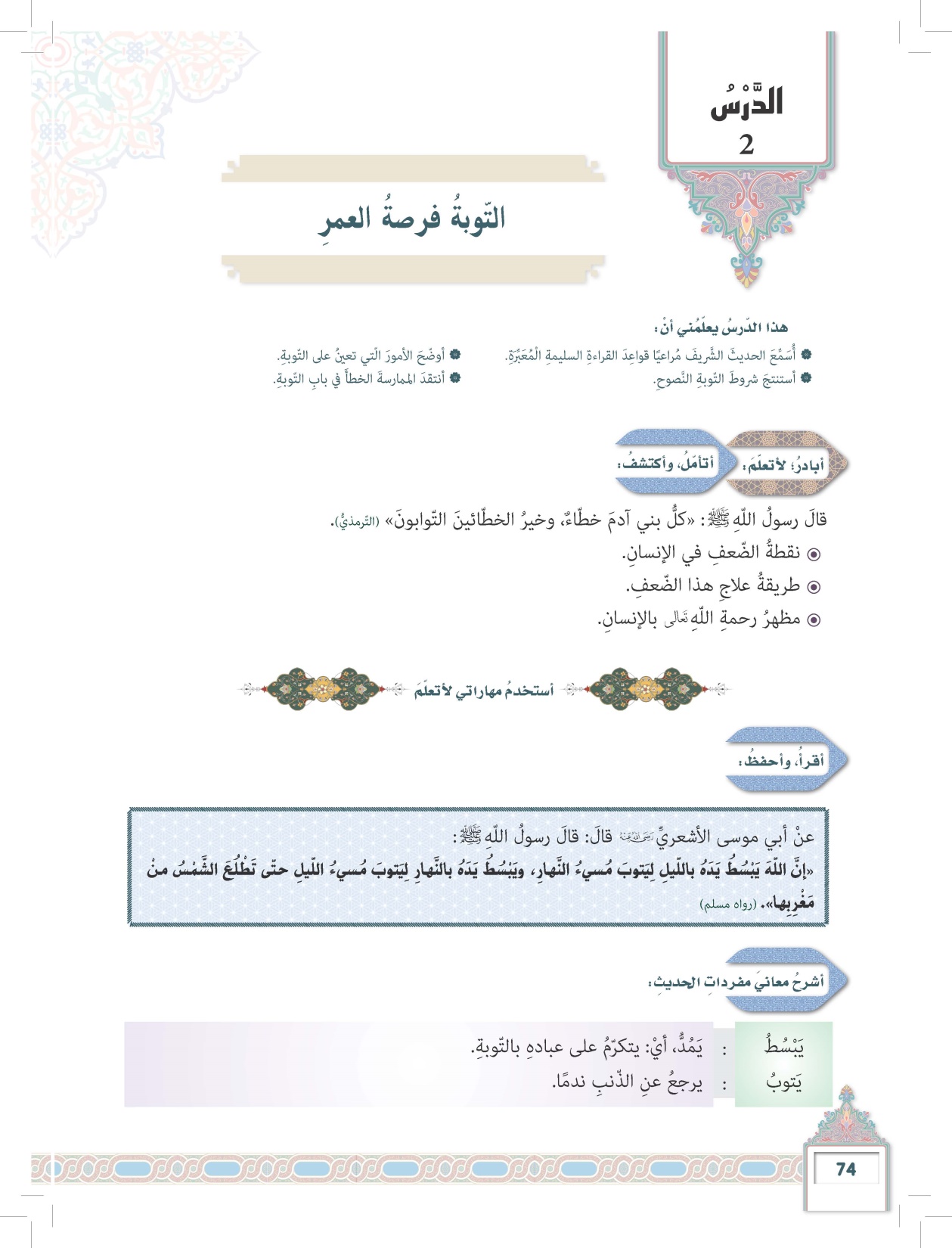 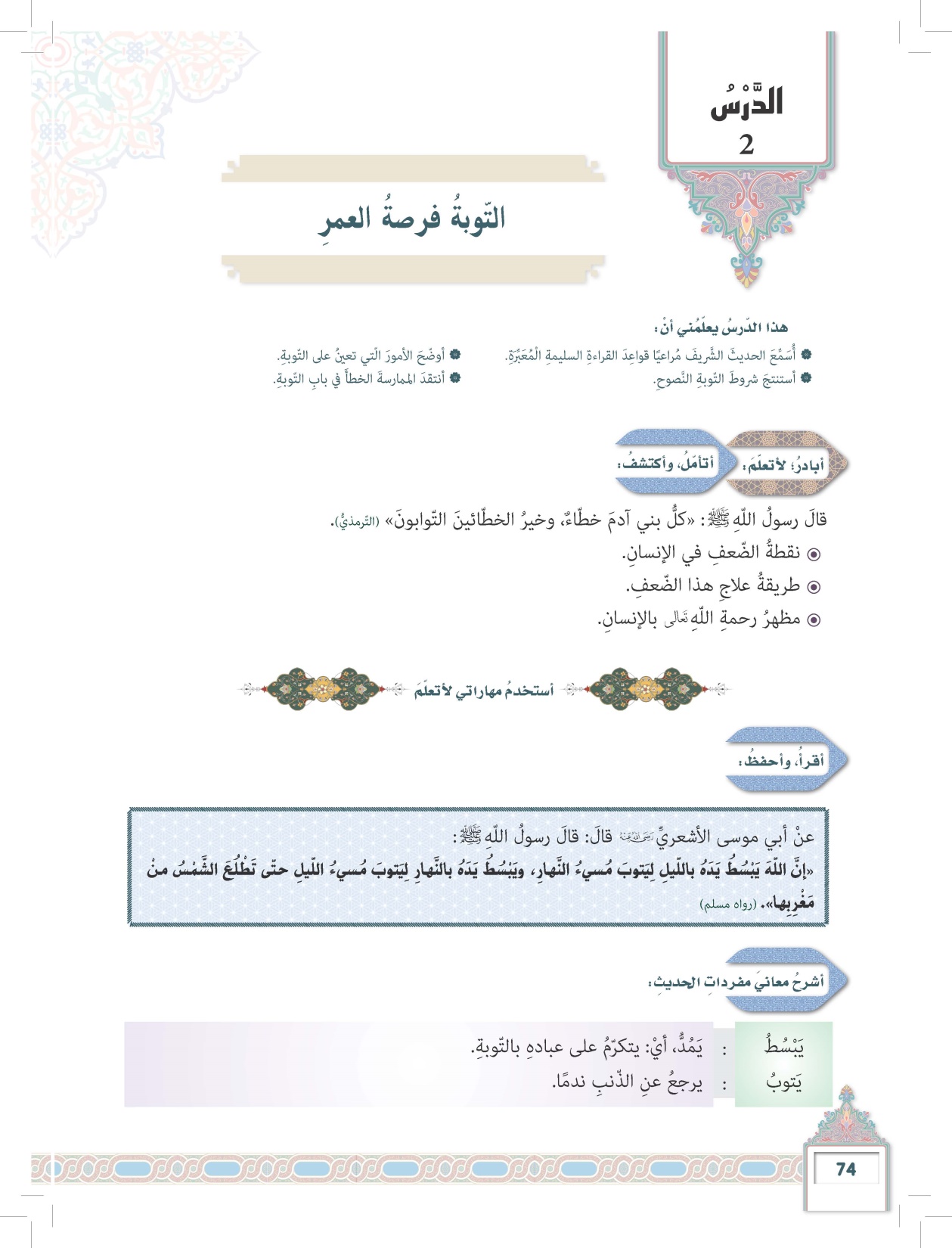 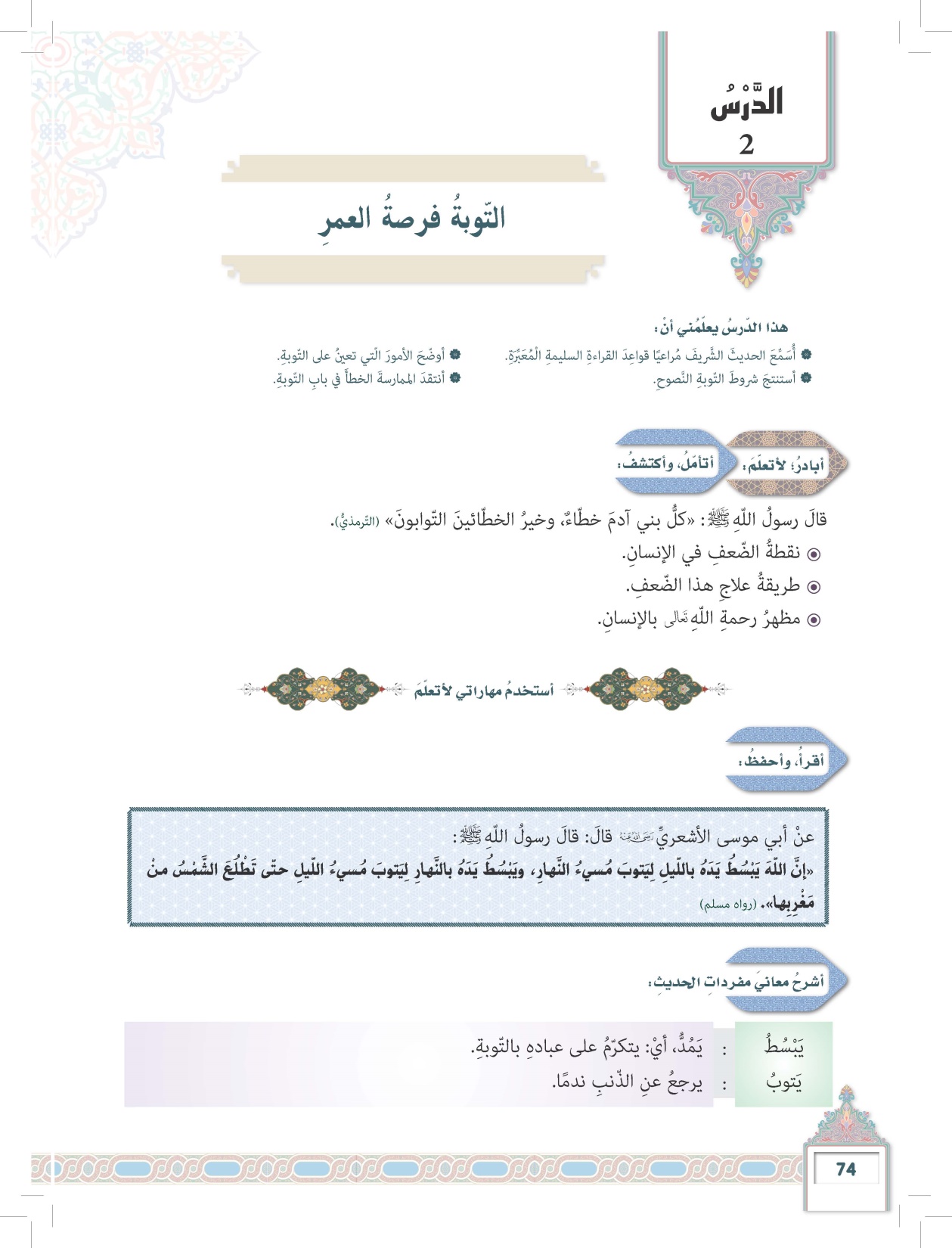 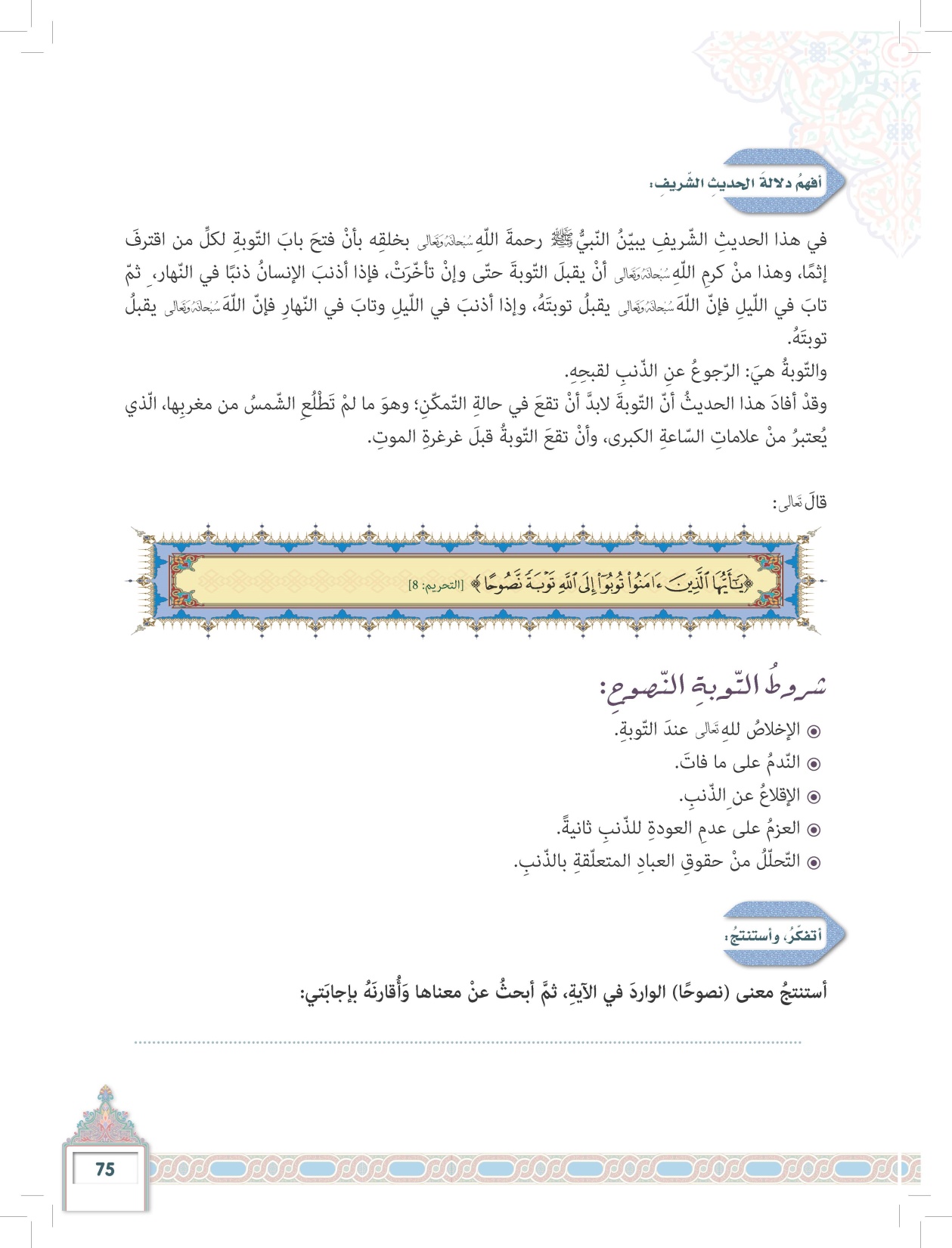 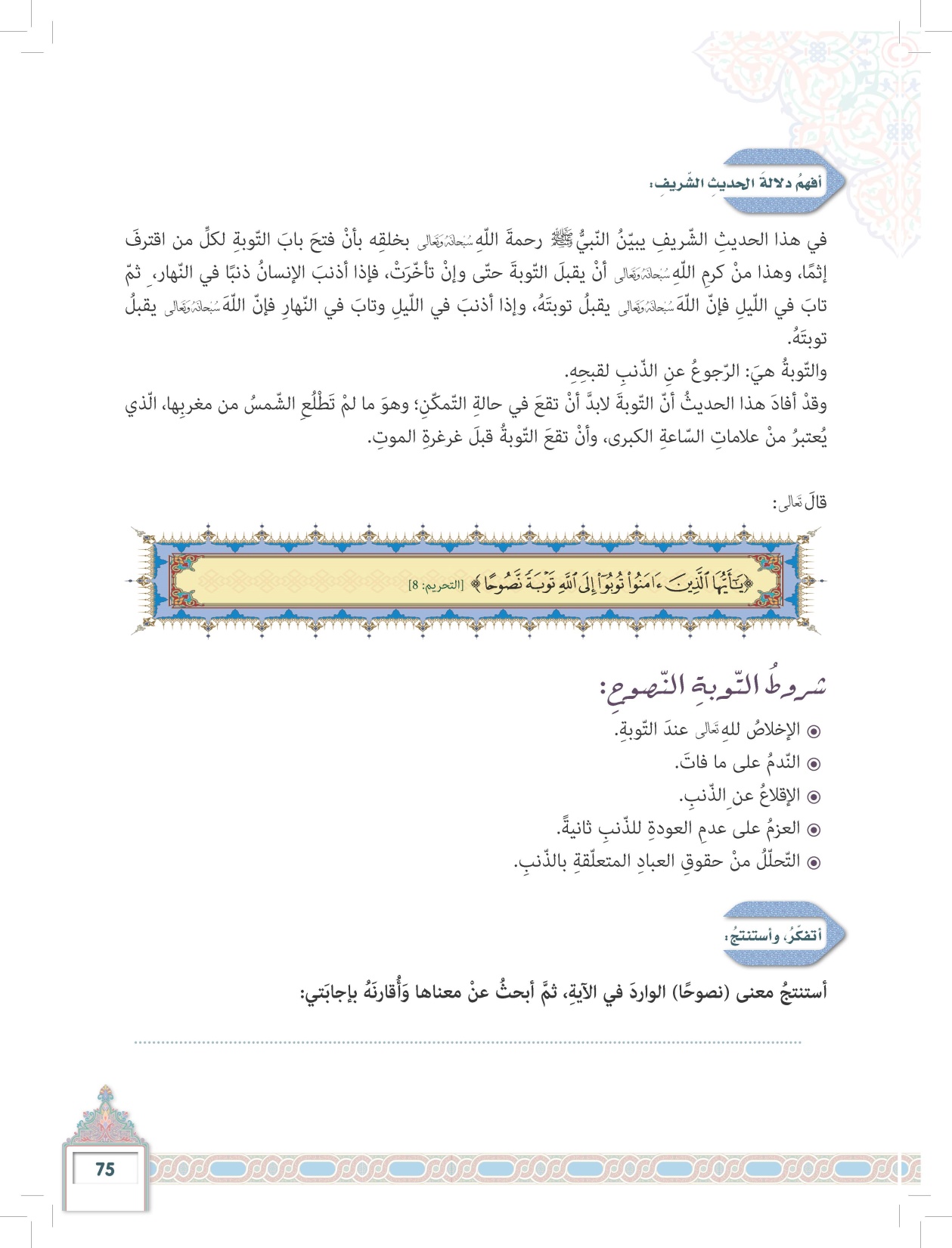 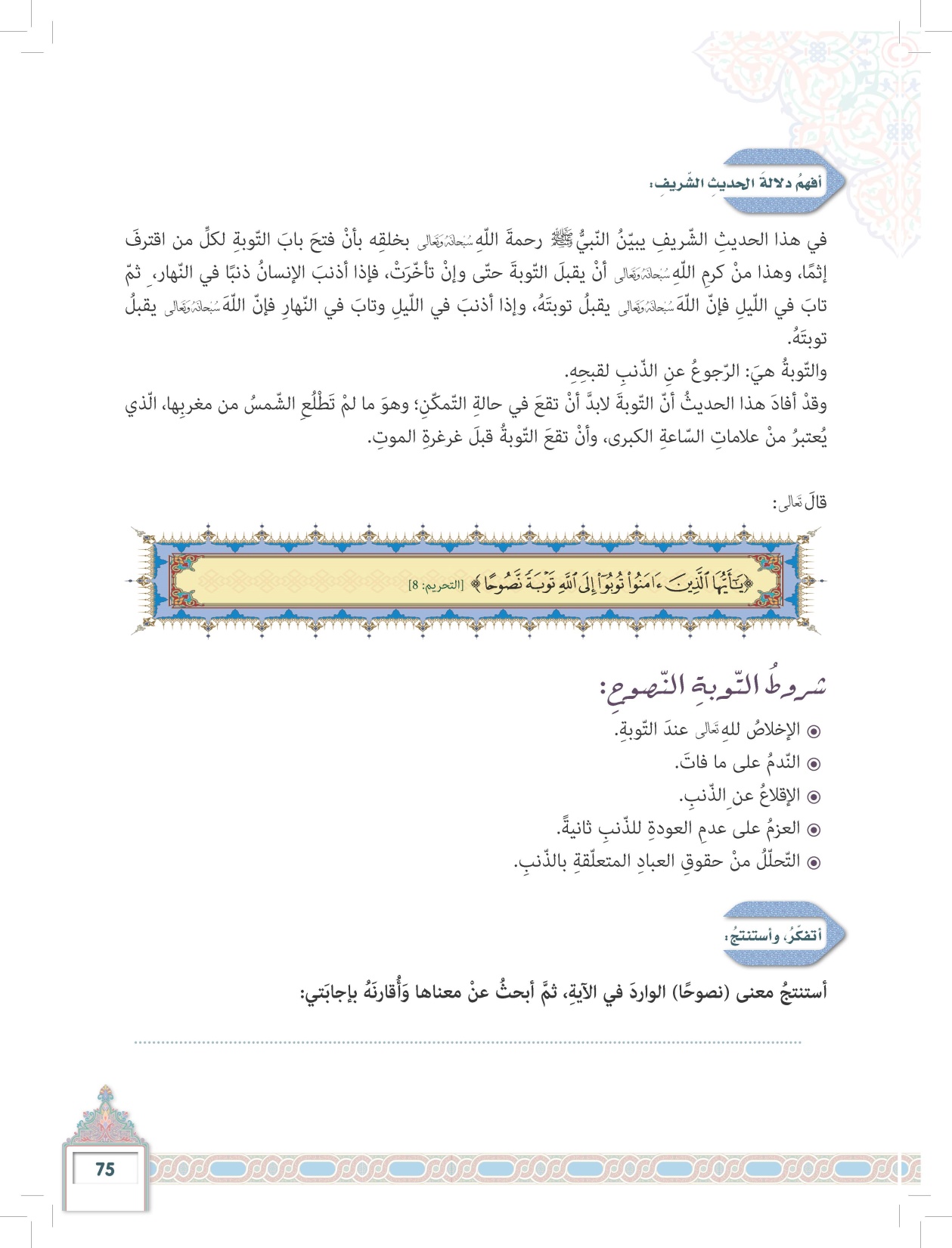 يتوب ثم لا يعود إلى الذنب أبدًا
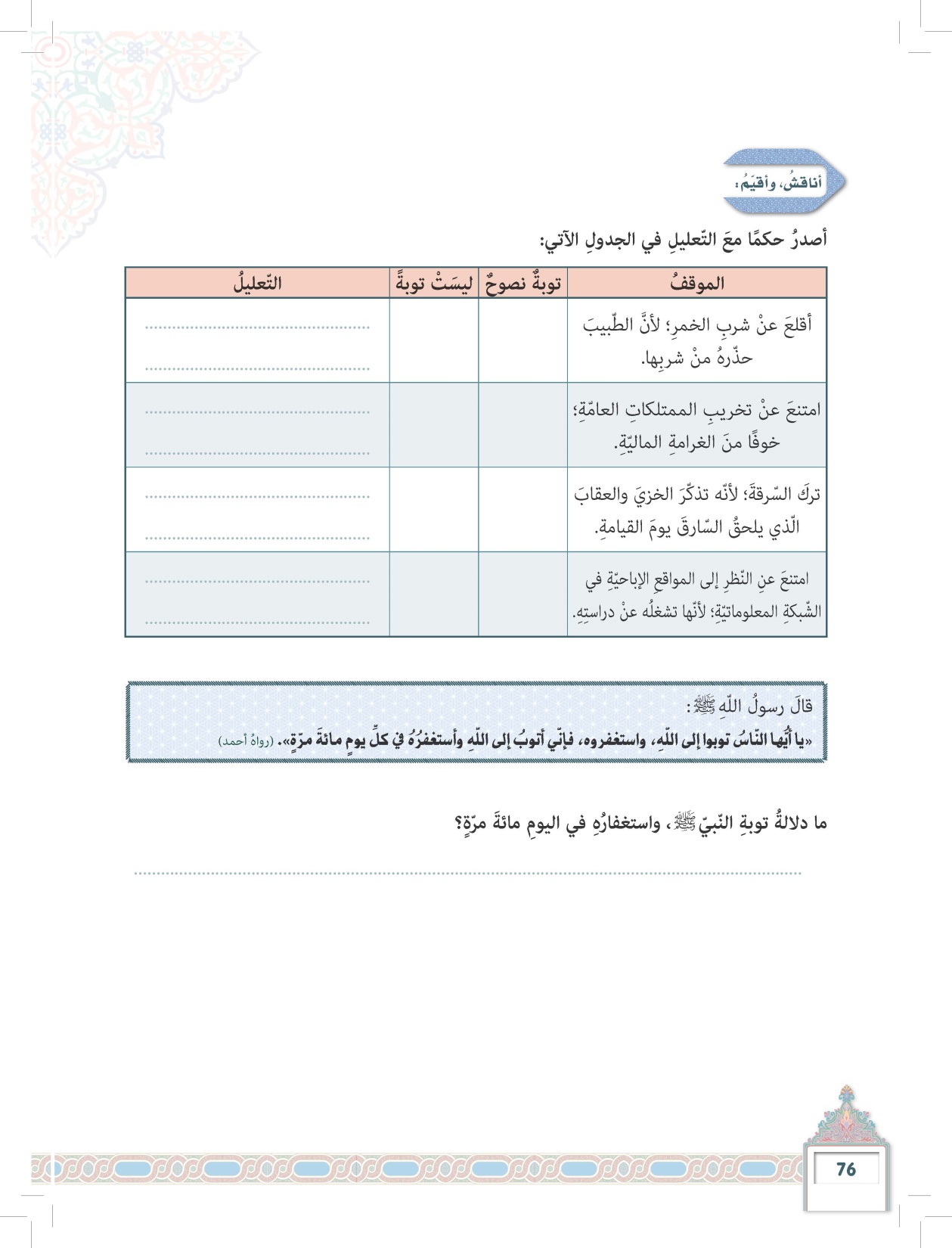 لأنه لم يخلص النية لله
√
√
لأنه لم يخلص النية لله
لأنه أخلص النية لله
√
√
لأنه لم يخلص النية لله
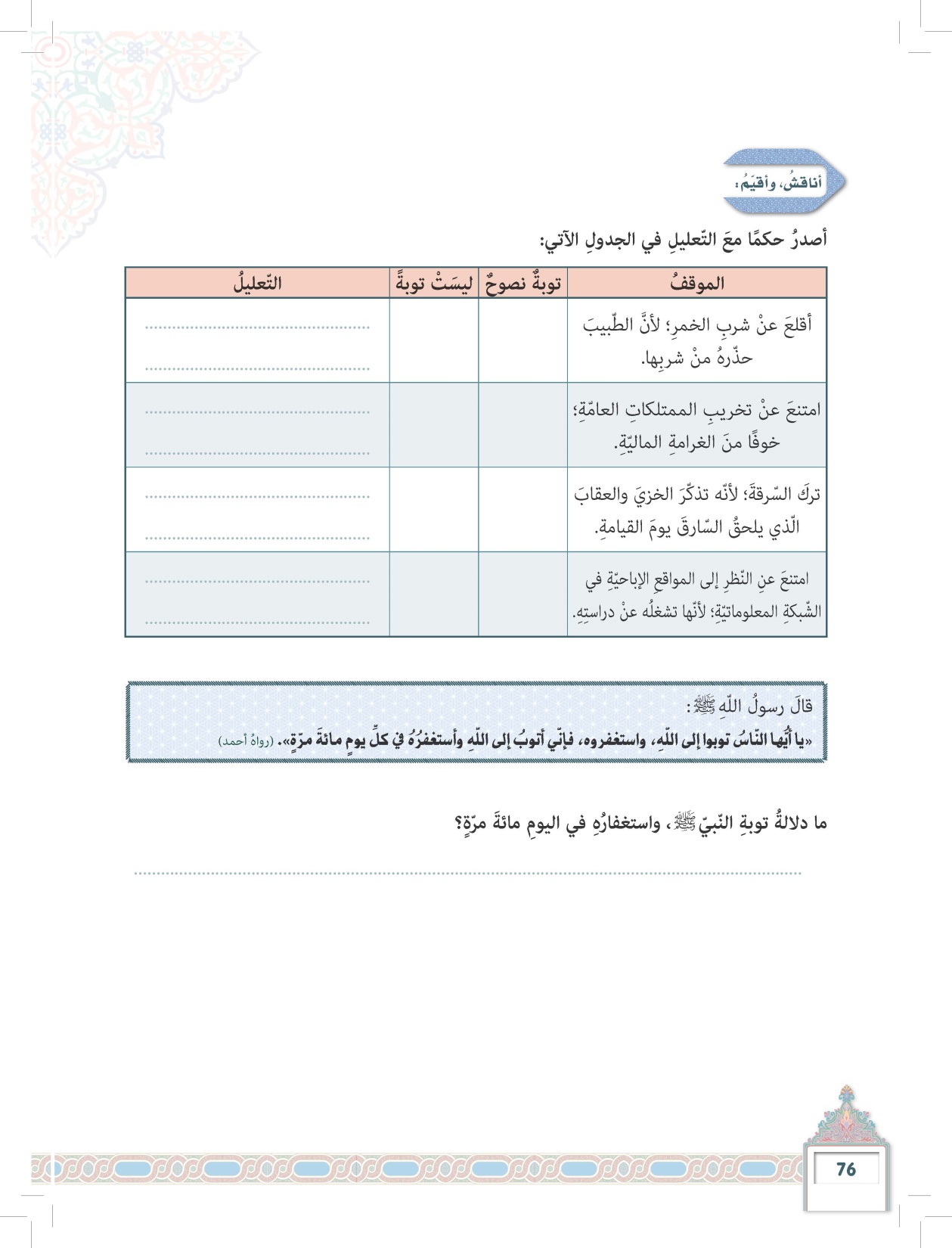 ليعلمنا التوبة والإنابة إلى الله مهما كنا على صلاح وتقوى
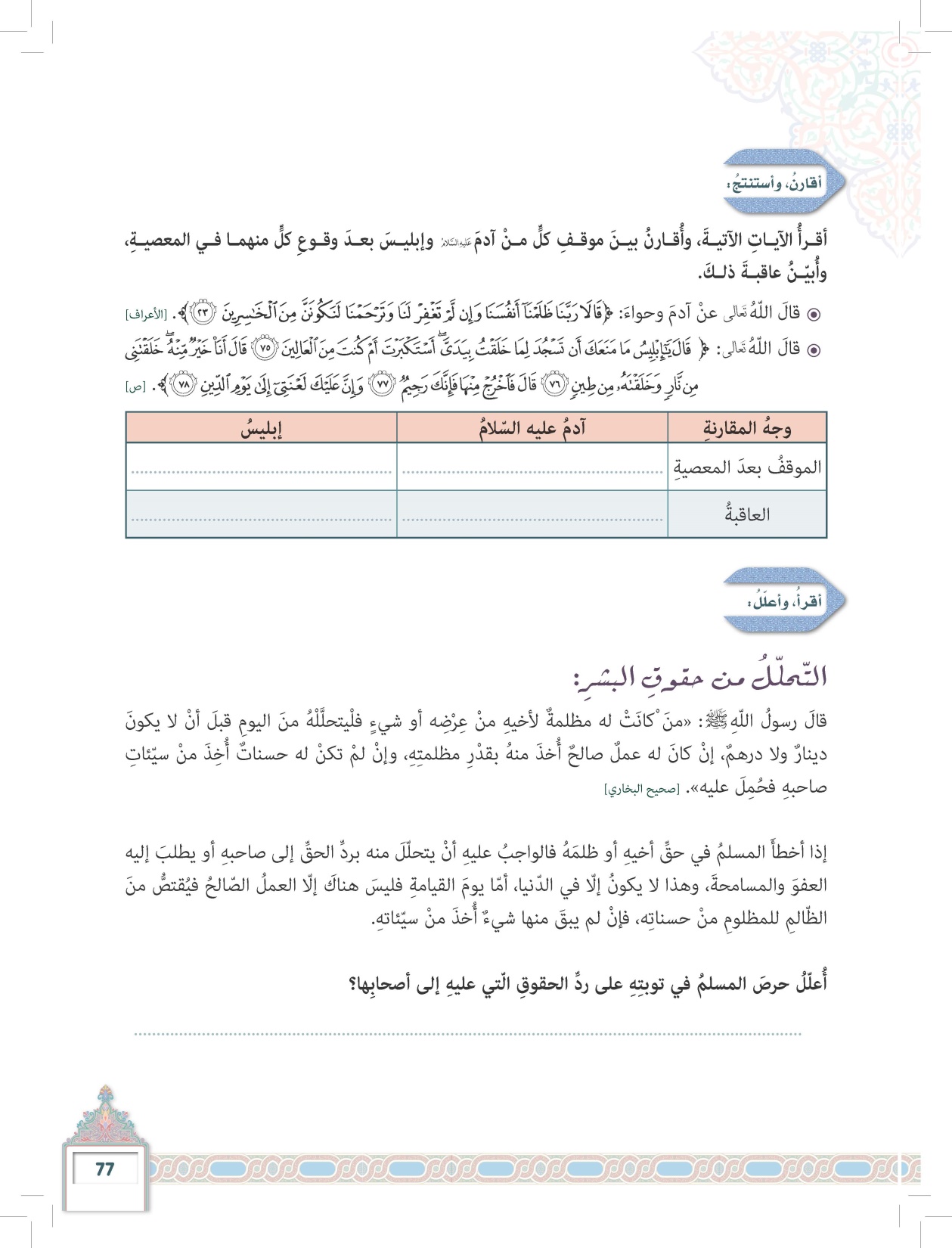 تاب إلى الله
تكبر ولم يتب
غفر الله له
غضب الله عليه
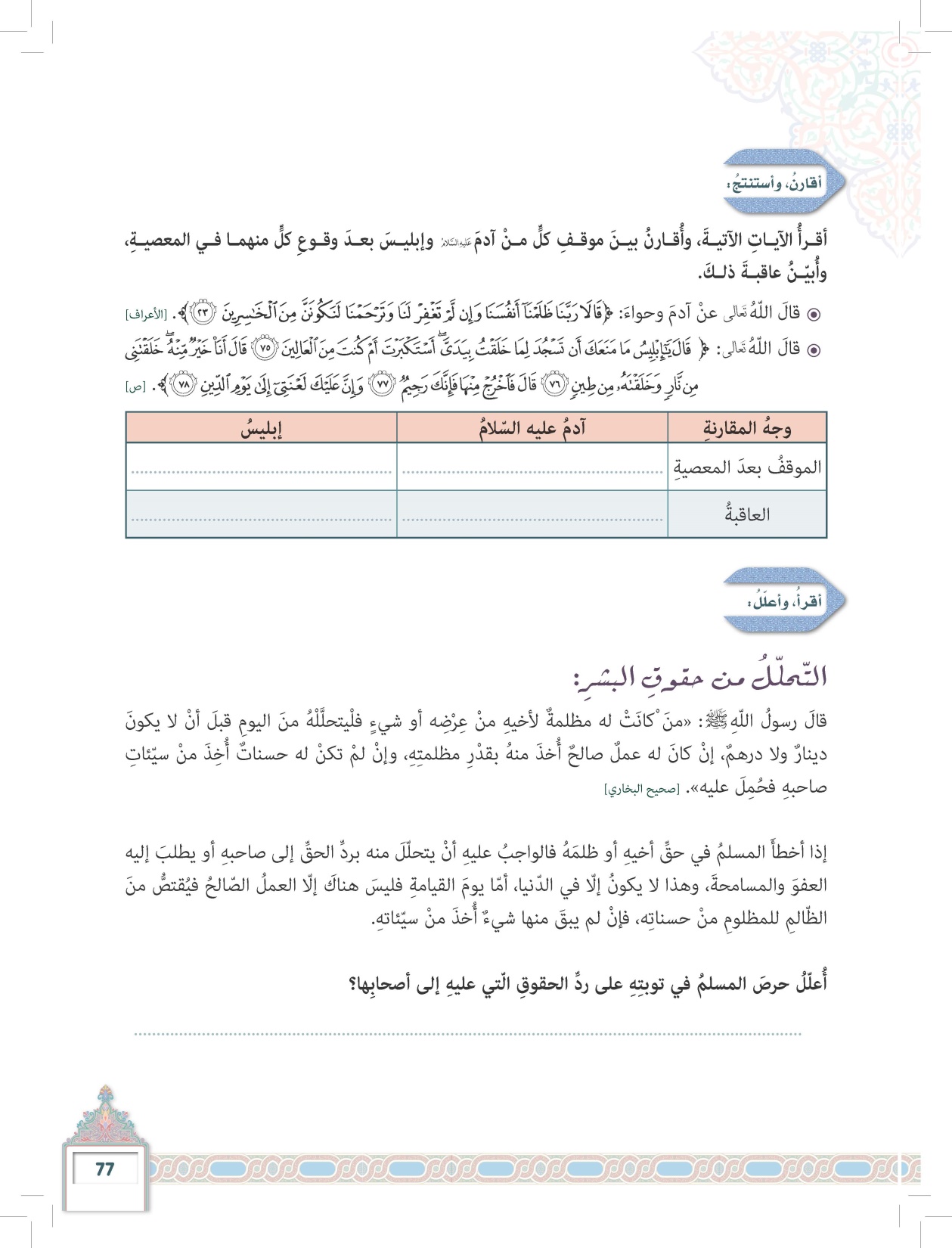 حتى لا يأخذوا من حسناته يوم القيامة
ولأن التوبة لا تصح حتى يعيد الحقوق لأصحابها
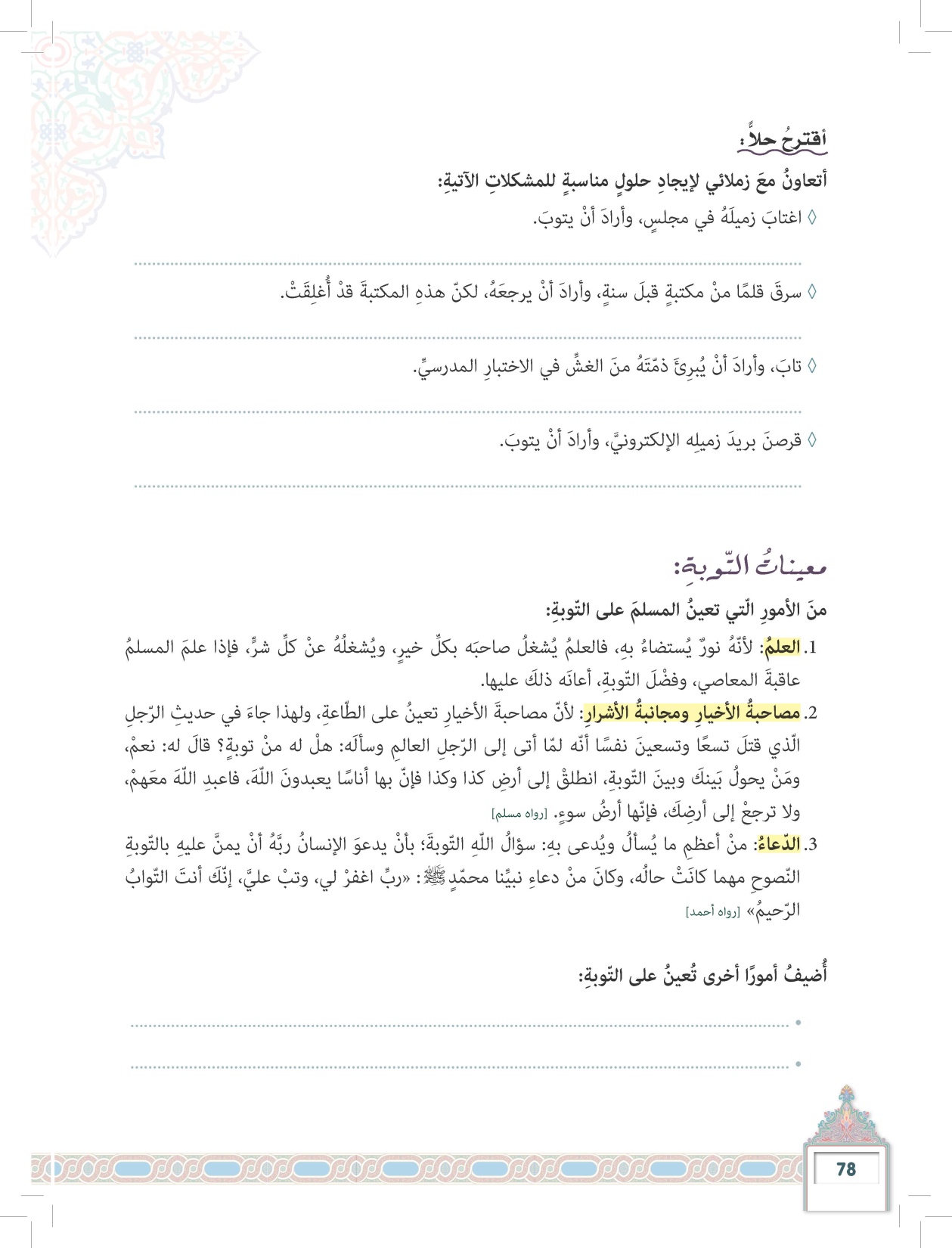 يطلب منه السماح
يتبرع بثمنه للمحتاجين ويدعو الله أن يغفر له
يستر نفسه ويتوب ولا يعود إليه
يعيد البريد لصاحبه
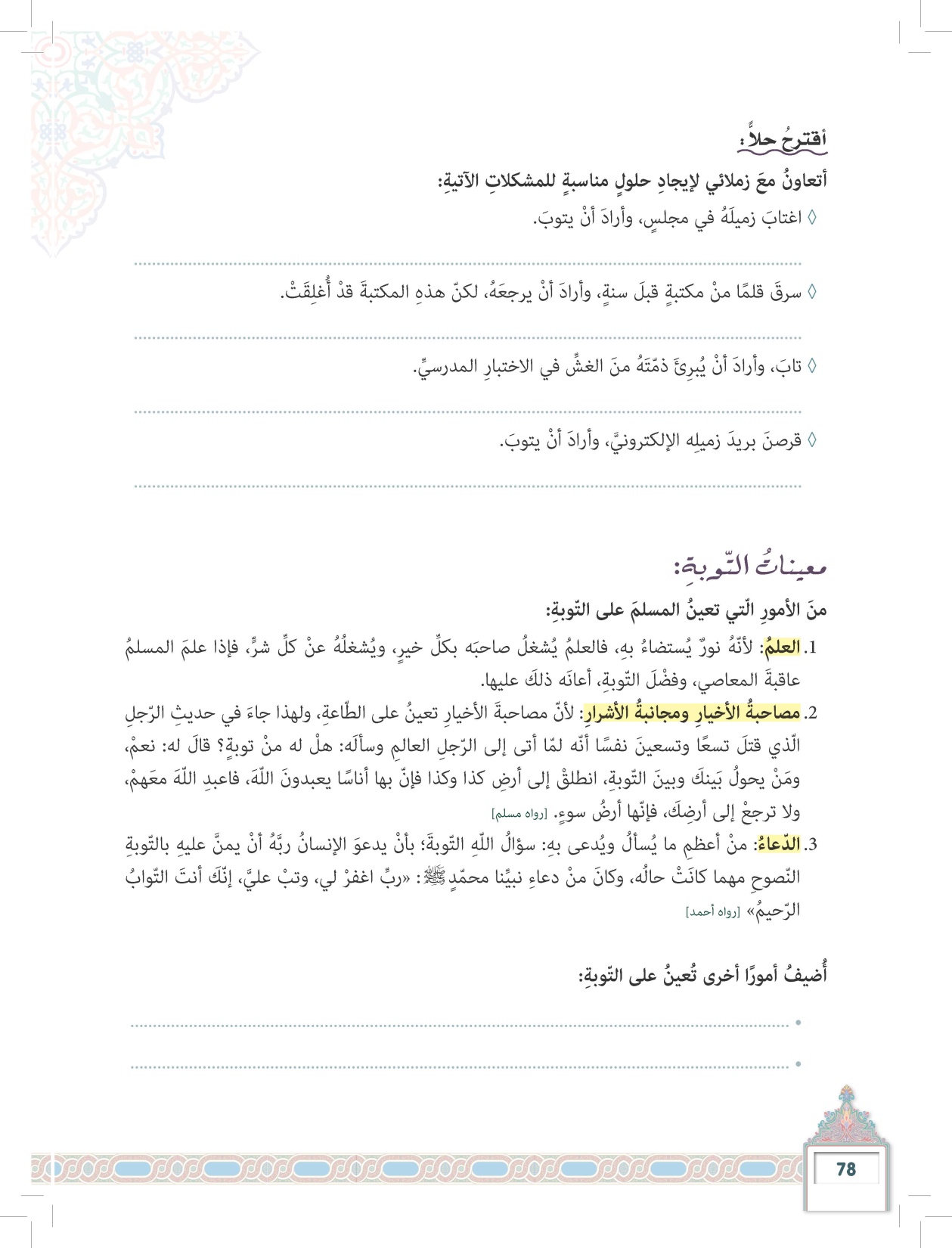 قراءة قصص التائبين والصالحين
المداومة على الطاعات
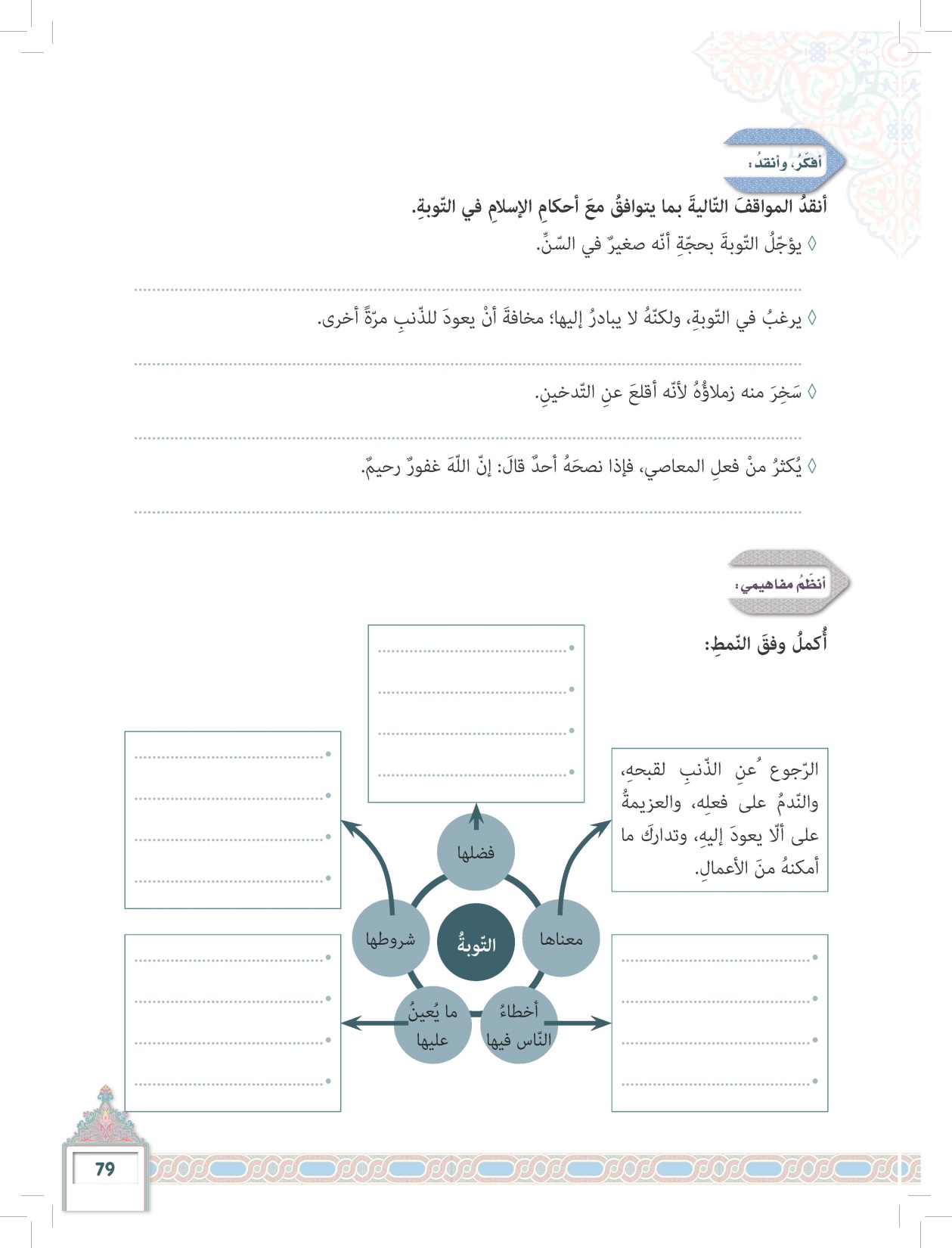 لا يصح، لأن التسويف من وساوس الشيطان
يتوب الآن، ثم لو أخطأ يتوب مرة ثانية
لا يلتفت إليهم، لأنه قام بما هو صحيح
غير صحيح، لأنه اغترار برحمة الله وهو أيضا شديد العقاب
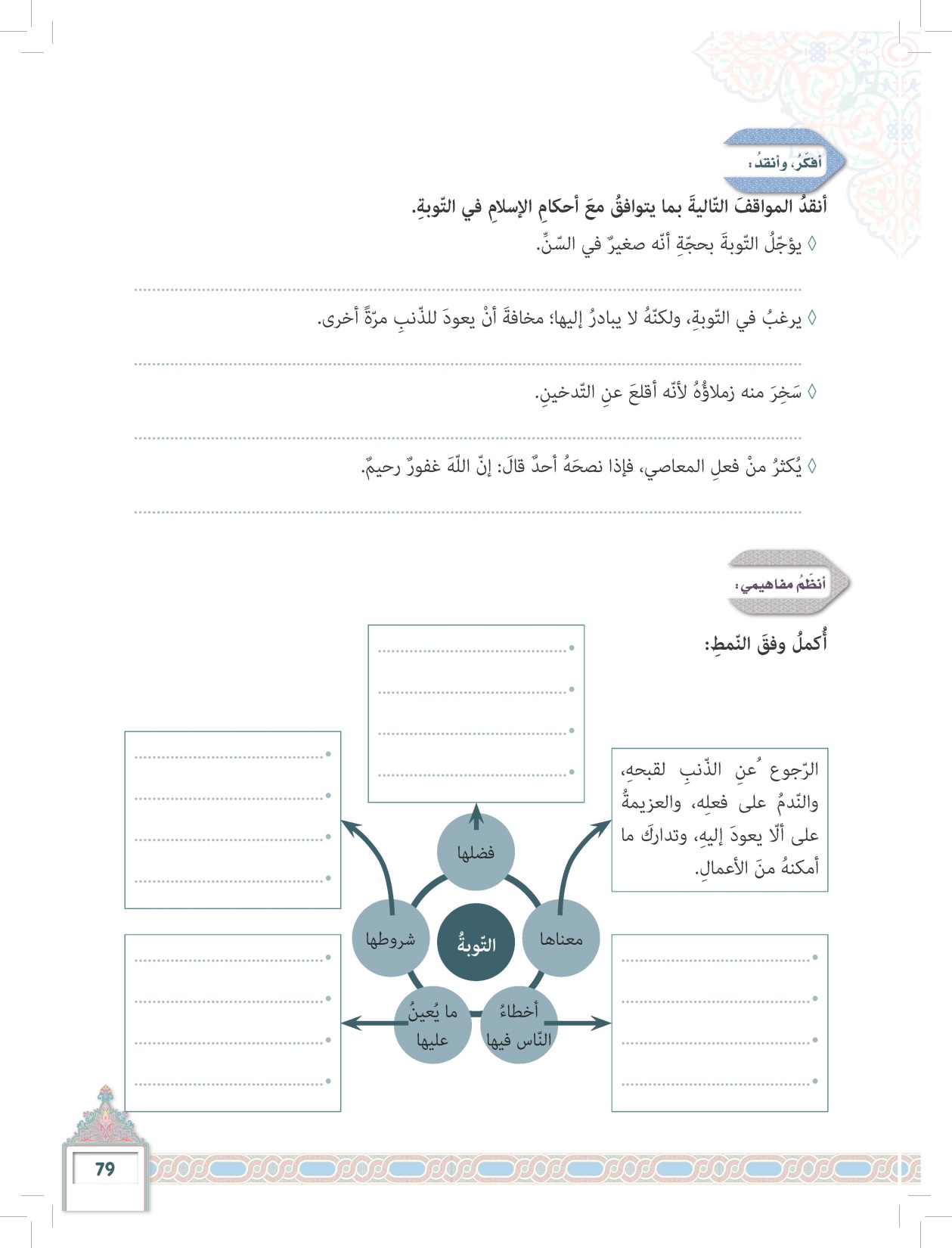 - أنها سبب لقبول أعمال العبد 
والعفو عن سيئاته 
- التائب حبيب الله
. الإخلاصُ للهِ 
النّدمُ على ما فاتَ.
. الإقلاعُ عن الذّنبِ.
. العزمُ على عدمِ العودةِ للذّنبِ ثانيةً.
. التّحلّلُ منْ حقوقِ العبادِ
العلم
الدعاء
الصحبة الصالحة
قراءة قصص التائبين
- ترك التوبة مخافة الرجوع للذنوب
- ترك التوبة مخافة سقوط المنزلة
- التمادي في الذنوب اعتمادًا على سعة رحمة الله
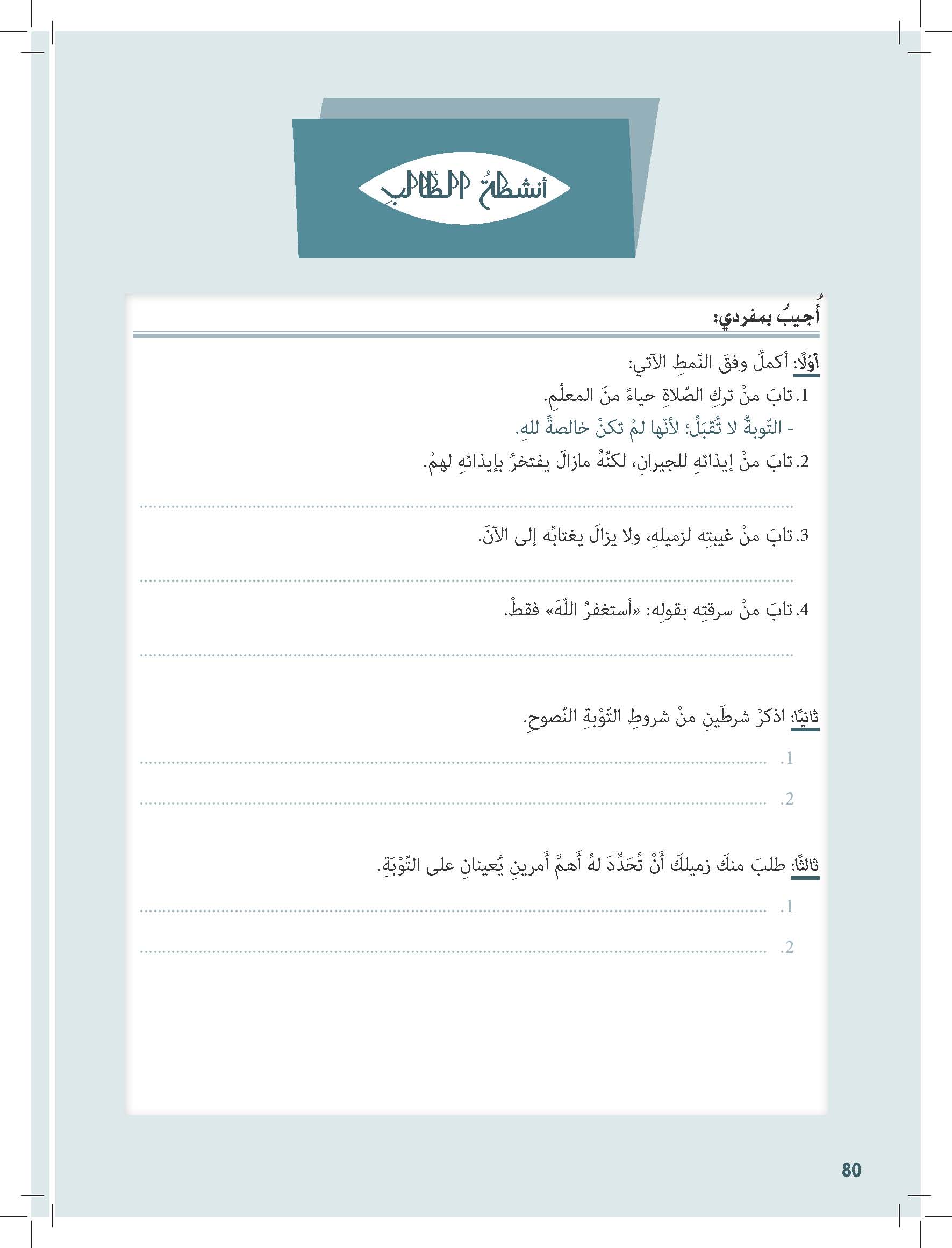 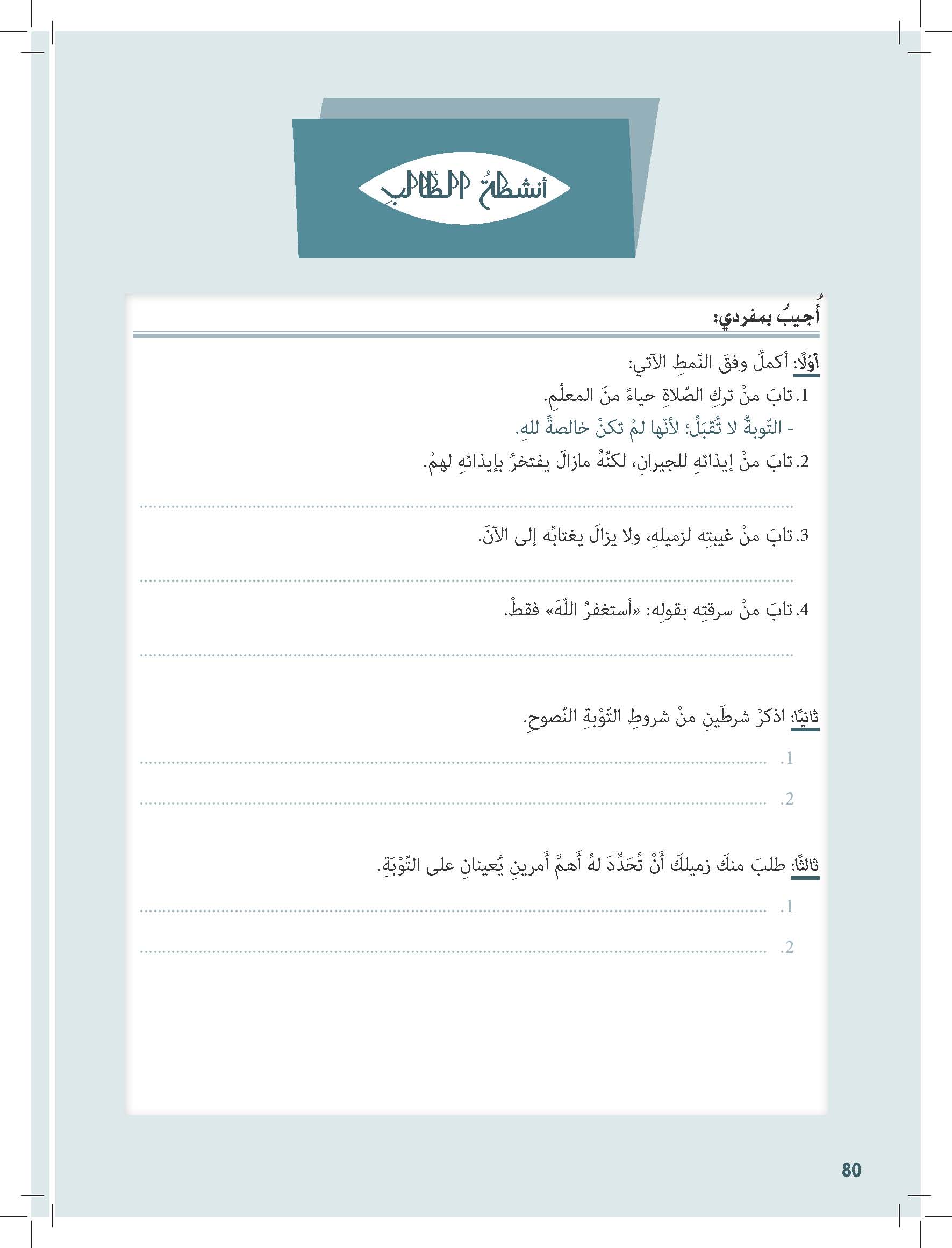 التوبة لا تقبل، لأنه لم يندم على ما فعل
التوبة لا تقبل، لأنه لم يقلع عن الذنب
التوبة لا تقبل، لأنه لم يعد المال لأصحابه
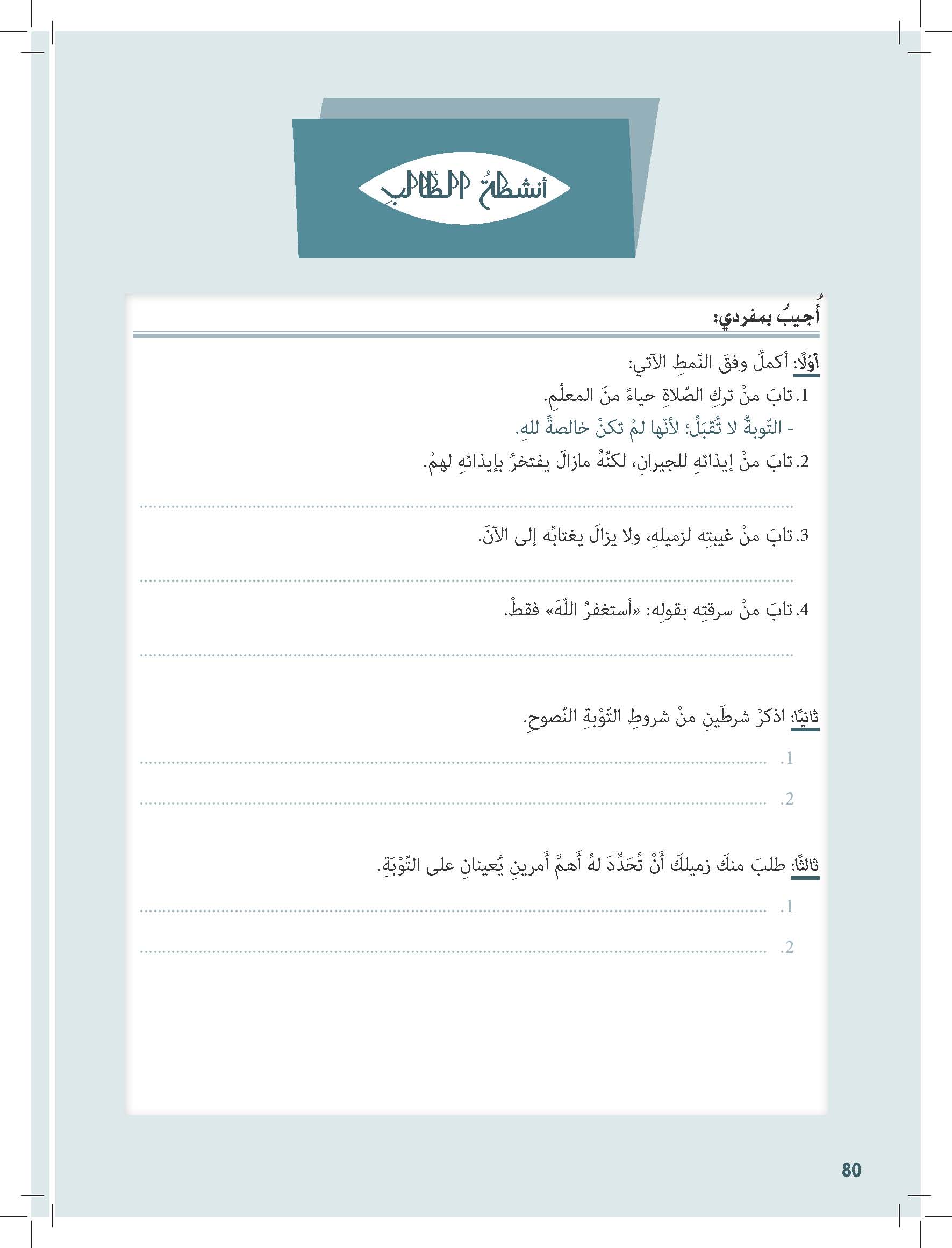 . الإخلاصُ للهِ 
النّدمُ على ما فاتَ.
. الإقلاعُ عن الذّنبِ.
. العزمُ على عدمِ العودةِ للذّنبِ ثانيةً.
. التّحلّلُ منْ حقوقِ العبادِ
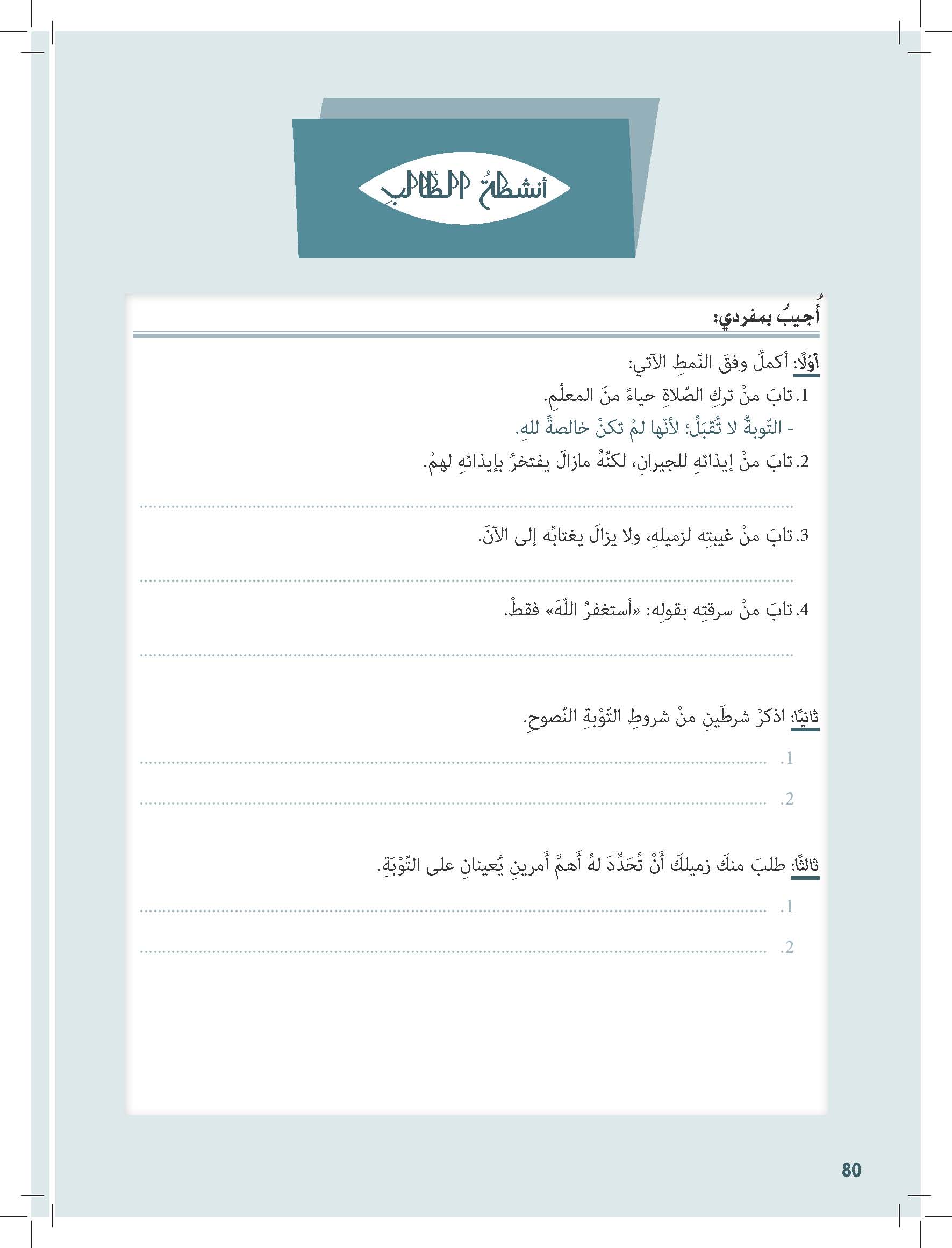 أنصحه بالدعاء لله أن يعينه على التوبة
أنصحه باختيار الصحبة الصالحة
أنصحه بقراءة قصص التائبين والصالحين
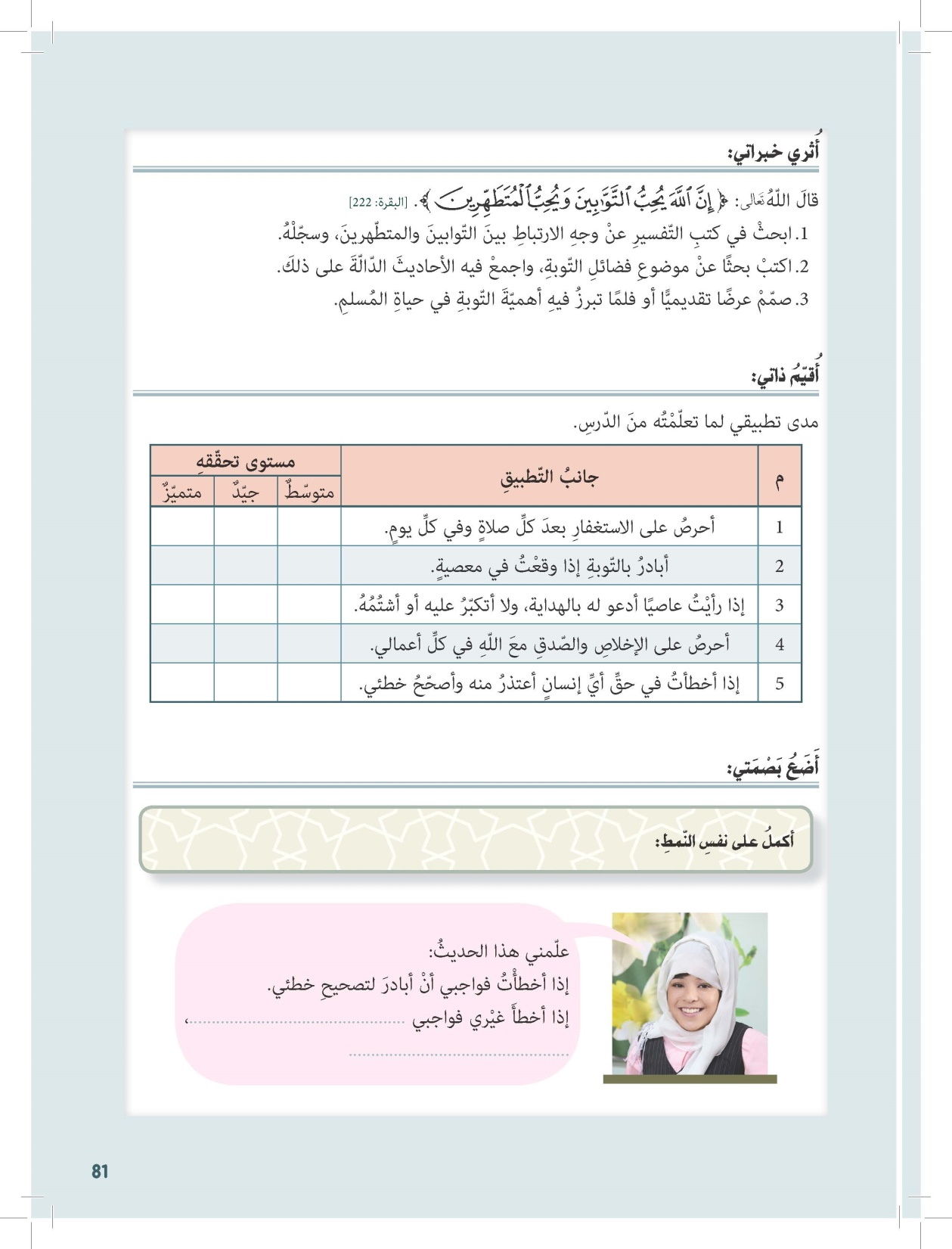 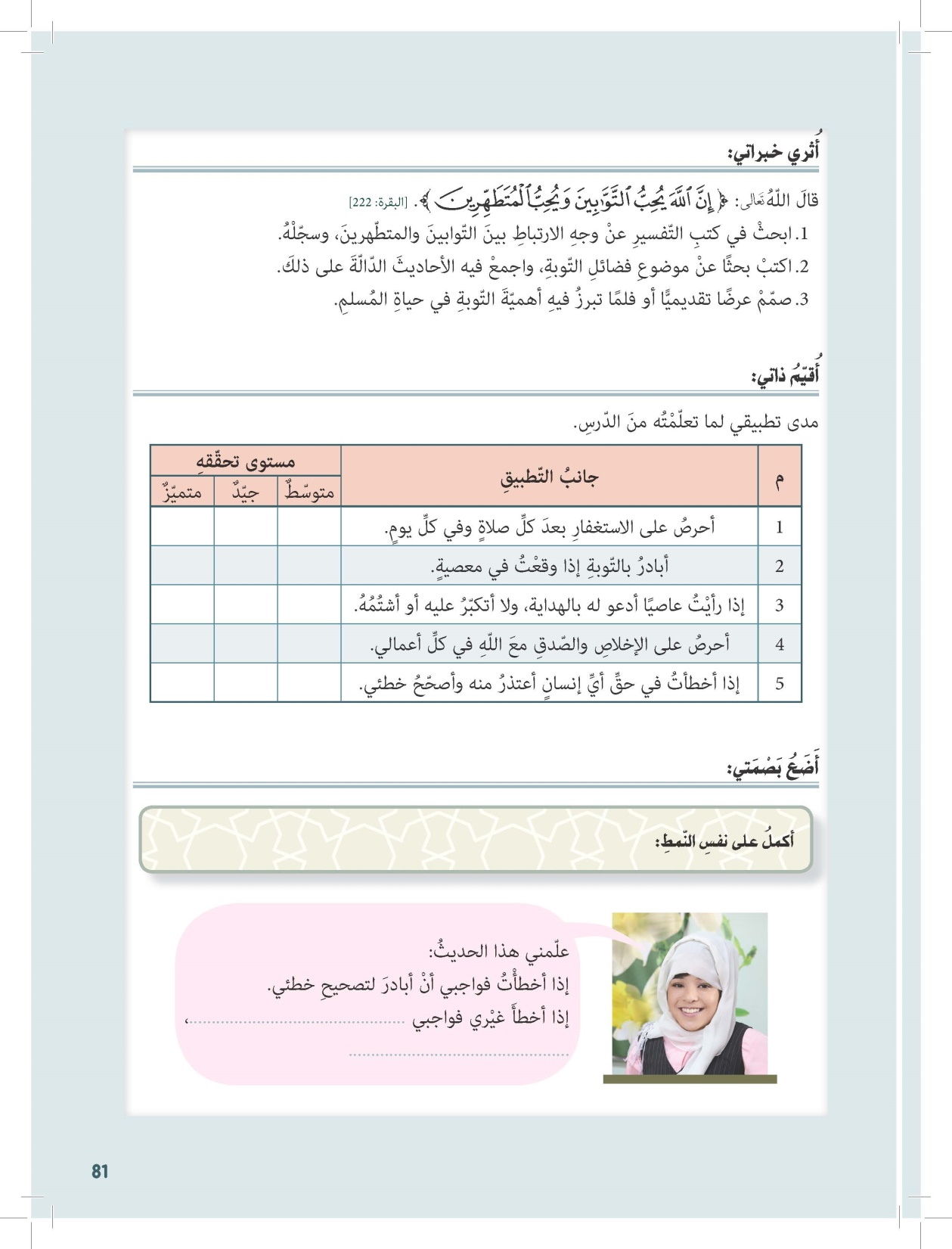 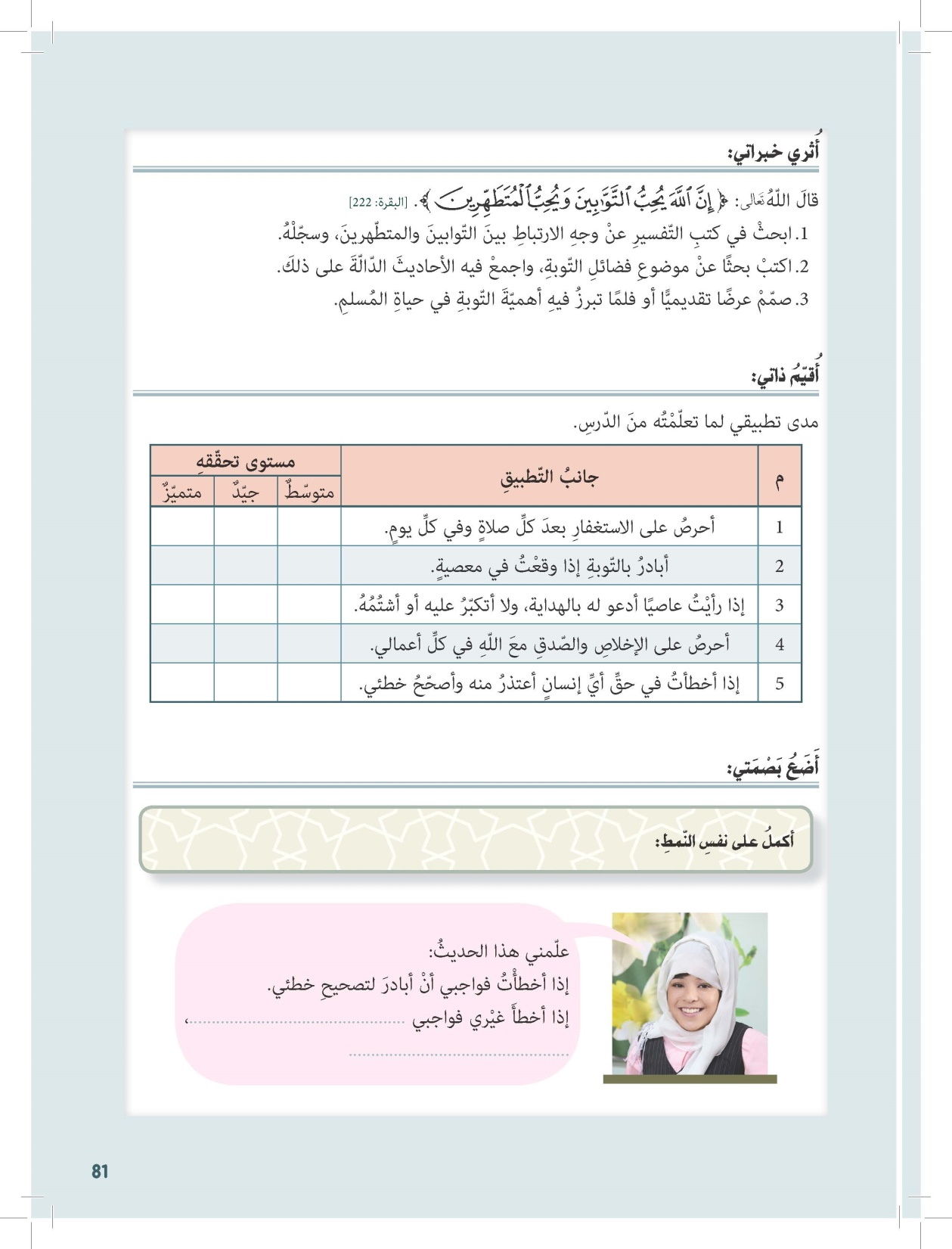 أنصحه
وأسامحه